Insert an
identifiable
Photo of
Each researcher
專題題目（中文）
 作者：王〇〇、林〇〇
指導教授：陳〇〇
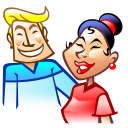 第○組
說明:
海報尺寸為A0直式（高118公分x寬84公分）。
海報內容的編排方式不限，以容易閱讀且清楚展示為原則。
海報內容最小字體建議為24 point （約0.9 cm高），標題建議為36 point（約1.2 cm高），以方便2公尺內的讀者能夠閱讀。
海報最上端須註明「組別」、「題目」、「作者」及「指導教授」。
右上角為組別編號，左上角為專題學生照片。
檔案可至系網頁下載!!